Ontstaan van nieuw leven
Johan Bugel campus Winschoten
Proces van de eisprong
Als een meisje in de pubertijd komt heeft zij in haar eierstokken  300.000 tot 400.000 primaire eicellen
Deze primaire eicellen leiden een slapend leven
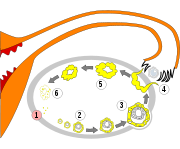 Johan Bugel campus Winschoten
eisprong
Ieder nieuwe maand  groeit er in de eierstokken rond een van deze primaire eicellen een blaasje
Dit heet een follikel
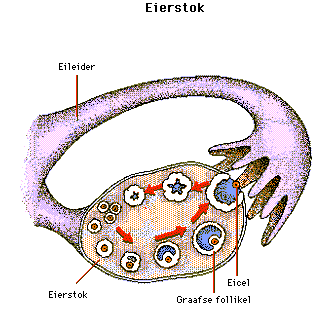 Johan Bugel campus Winschoten
Follikel
In deze follikel  zit een ruimte gevuld met vocht.
De follikel produceert het hormoon Oestrogeen
Dit hormoon zorgt voor het dikker worden van de baarmoederwand
De bevruchte eicel kan zich hierin nestelen


Na 14 dagen barst de follikel open en de rijpe eicel “springt” naar buiten
Johan Bugel campus Winschoten
eisprong
Johan Bugel campus Winschoten
Bevruchting
De eicel leeft ongeveer 1 dag
De zaadcel leeft ongeveer 3 dagen.

De bevruchting vindt plaats in de eileider.
Waarna de bevruchtte eicel via trilhaartjes vervoerd wordt naar de wand van de baarmoeder
Innesteling!!
Johan Bugel campus Winschoten
Bevruchting
Na de bevruchting wordt de eicel ondoordringbaar voor andere zaadcellen
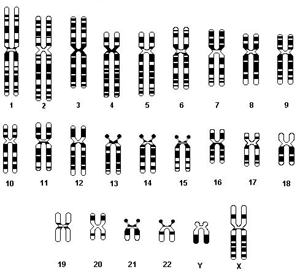 Johan Bugel campus Winschoten
Chromosomen
Zijn de dragers van de erfelijke eigenschappen
Deze bestaan uit DNA
Ieder mens is uniek

Mens	46
Aap 	48
Rat	42
Hond	78
Johan Bugel campus Winschoten
Tijdschema groei van het embryo
De eerste 5 dagen is de bevruchte eicel onderweg van de eileider naar de baarmoederwand
0,1 - 0,2 mm 

Na de 9e dag groeien de bloedvaten van de moeder naar het embryo
0,15 mm
Johan Bugel campus Winschoten
Tijdschema
25 dagen
3 mm
28 dagen
5 mm
8 weken
Alle organen zijn aangelegd en de placenta is klaar
Vanaf nu :groeien maar!!!!
7 cm en foetus
Johan Bugel campus Winschoten
Johan Bugel campus Winschoten
Geboorte
De longen van de baby ontplooien zich en begint met de ademhaling
De opening tussen de hartboezems sluit zich
De verbinding tussen de aorta en longslagader verdwijnt
Johan Bugel campus Winschoten
Hormonen
Bij de eisprong en nesteling in de baarmoederwand spelen een aantal hormonen een belangrijke rol
FSH
LH
Oestrogeen
Progesteron
Johan Bugel campus Winschoten
FSH
Follikel stimuleren hormoon

Zorgt voor de groei van de follikel(vrouw)
Zorgt voor de aanmaak van zaadcellen(man)
Johan Bugel campus Winschoten
LH
Luteiniserend hormoon

Start de eisprong(vrouw)
Zorgt voor productie en afgifte van testosteron(man)
Johan Bugel campus Winschoten
Oestrogeen
Zorgt voor de ontwikkeling van de secundaire geslachtkenmerken bij de vrouw
Zorgt voor de rijping van de eicel
Remt de productie van FSH
Zorgt voor de groei van de baarmoederslijmwand
Johan Bugel campus Winschoten
Progesteron
Remt de productie van FSH
Zorgt voor de groei van de baarmoederslijmwand
Stimuleert  de vorming van de placenta
Johan Bugel campus Winschoten
Menstruatiecyclus
Dag 1
De sterk doorbloede slijmlaag die de binnenkant van de baarmoeder bekleedt wordt afgestoten
Dag 14
Eisprong 
Dag 21-28
Is er geen bevruchting,dan vermindert de productie van oestrogeen en progesteron snel
Johan Bugel campus Winschoten
menstuatiecyclus
Johan Bugel campus Winschoten
Anticonceptie
Pil
Condoom
Spiraal
CI
PO
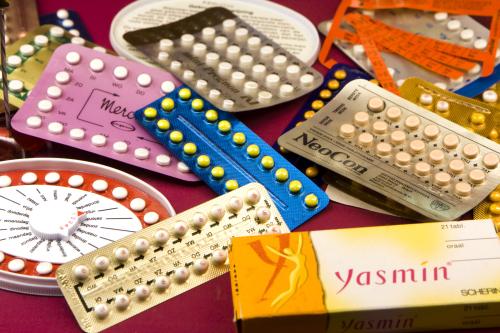 Johan Bugel campus Winschoten
Pil
Blokkeren van de ovulatie
Baarmoeder minder geschikt maken voor een eicel
Slijm van de baarmoederhals dikker maken. Hierdoor komt het sperma moeilijker bij de eicel

Werkzame bestanddelen
Oestrogeen en progesteron
Remmen de FSH productie
Hierdoor ontwikkelt zich geen nieuwe eicel
Johan Bugel campus Winschoten
condoom
Meest gebruikt bij incidentele contacten
Ter voorkoming van vooral geslachtsziekten en aids
Voor eenmalig gebruik
Johan Bugel campus Winschoten
Spiraaltje
Meestal van koper
Geeft een seintje dat er een ontsteking in het baarmoederslijmvlies is
Hierdoor geen innesteling van het bevruchte eicel
Johan Bugel campus Winschoten
Coitus Interruptus
Voor het zingen de kerk uit
Is niet 100 % veilig
In het voorvocht zit vaak zaadcellen
Johan Bugel campus Winschoten
Periodieke onthouding
Op bepaalde dagen geen geslachtsverkeer.
Rond de eisprong
Ong.14 dagen na de 1e dag van de menstruatie
Temperatuur rond eisprong is ong. halve graad hoger


Zorg voor een veilige marge!!!!!!!
Johan Bugel campus Winschoten